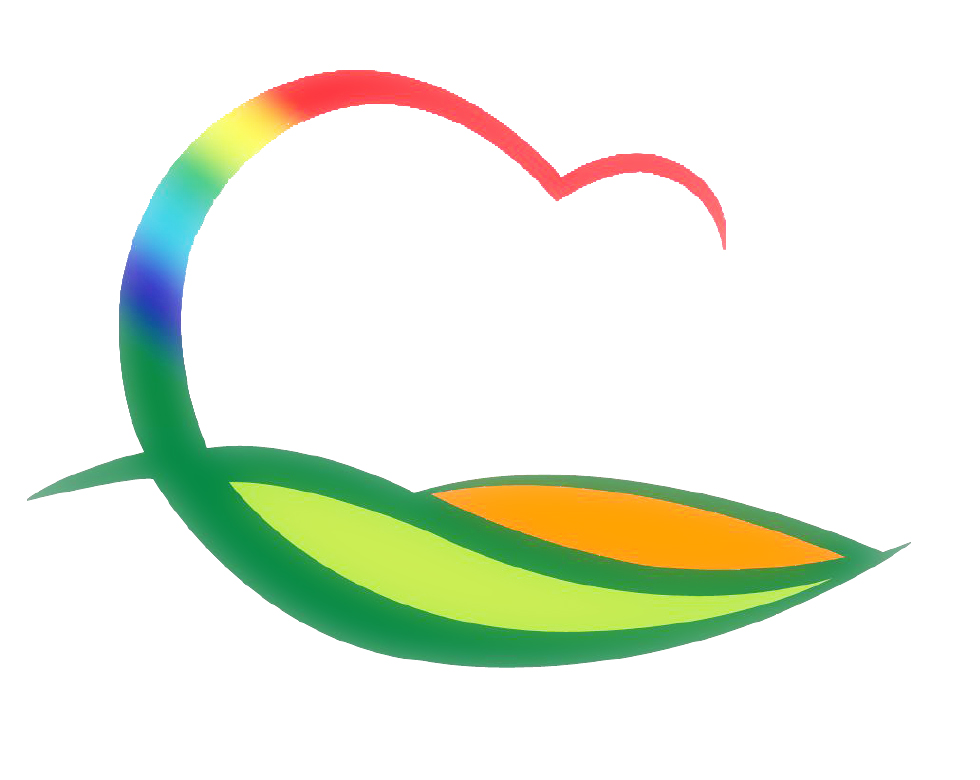 행   정   과
[Speaker Notes: 먼저, 지금의 옥천입니다.]
5-1. 제16기 중견간부양성과정 교육 수료
12. 11.(수) / 도 자치연수원 / 3명(정승원, 박종화, 김현호)
5-2. 영동군정자문단 행정 ‧ 복지분과 간담회
12. 11.(수) 14:00 / 상황실 / 행정‧복지분과위원 및 관련부서장
5-3. 폐기대상 기록물 현장 파쇄
12. 13.(금) 8:30~18:00 / 군청 농협 옆
사업소, 읍·면사무소 본청으로 인계
5-4. 구내식당운영위원회 임시회의
12. 13.(금) 16:00 / 상황실 / 관과소 주무팀장
구내식당 직원 급여 및 식대인상(안) 심의
5-5. 민간 및 사회단체 행사